Normes d’accessibilité du Canada
Accessibility Standards Canada
Assemblée publique annuelle

31 mai 2021
Annual Public Meeting

May 31, 2021
Qui sommes-nous!
Get to know us!
Organisation créée en 2019 en vertu de la Loi canadienne sur l’accessibilité
Le principe« Rien sans nous » est au cœur de notre mandat
Nous finançons la recherche sur l’accessibilité et créons des normes afin de rendre le Canada plus accessible
Created in 2019 under the Accessible Canada Act
“Nothing without us” is at the heart of our mandate
We fund research and develop standards to make Canada more accessible
Gouvernance
Governance
Philip Rizcallah, PDG, est chargé de superviser les activités de l’organisation au quotidien
L’organisation est gérée par un conseil d’administration
La plupart des membres sont des personnes en situation de handicap.
Philip Rizcallah, CEO, is in charge to oversee day-to-day operations
Managed by a Board of Directors
Majority-led by people with disabilities.
Conseil d'administration
Board of Directors
Paul-Claude Bérubé, président/Chairperson
Mary Reid, vice-présidente/Vice-Chairperson
William Adair
Kory L. Earle
Maureen Haan
Penny Hartin
Rabia S. Khedr
Brad McCannell
Joe McLaughlin, Ph. D.
Laurie Ringaert
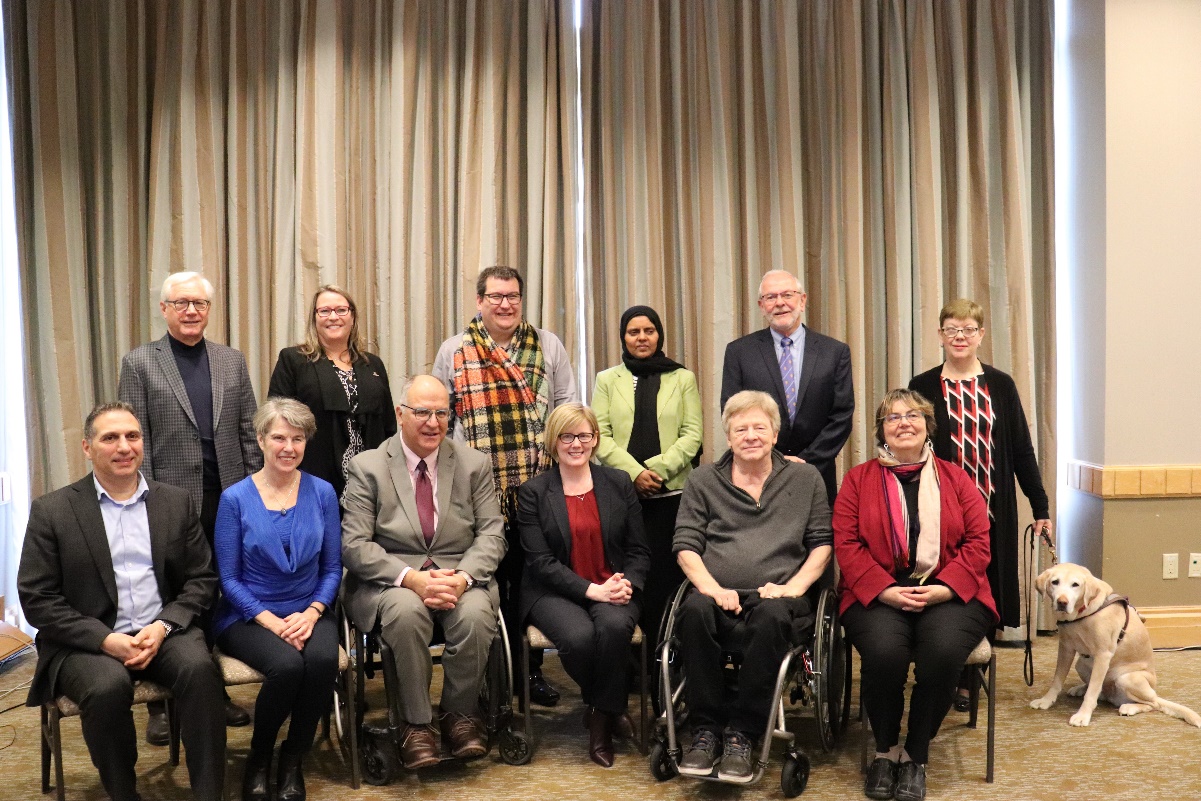 Mandat
Mandate
Examiner et créer des normes d’accessibilité pour les organisations relevant de la compétence fédérale
Appuyer la recherche sur l’identification, l’élimination et la prévention d’obstacles
Diffuser des pratiques exemplaires sur l’élimination des obstacles
Develop and review accessibility standards for organizations under federal jurisdiction
Support research on the identification, removal and prevention of barriers
Share best practices about the removal of barriers.
Enjeux prioritaires
Priority areas
1. Built environment
1. Environnement bâti
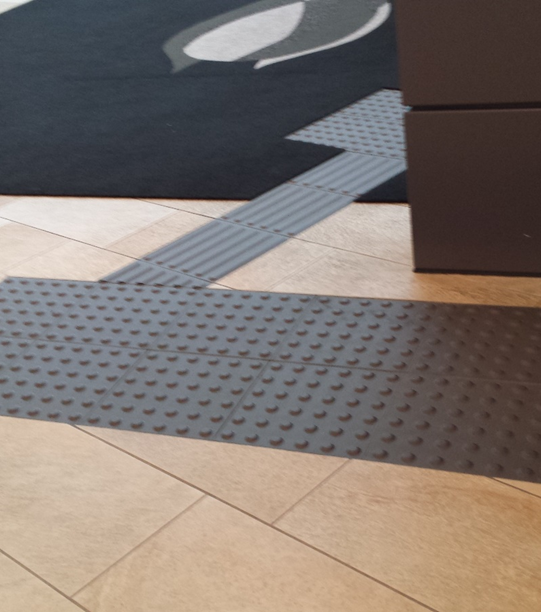 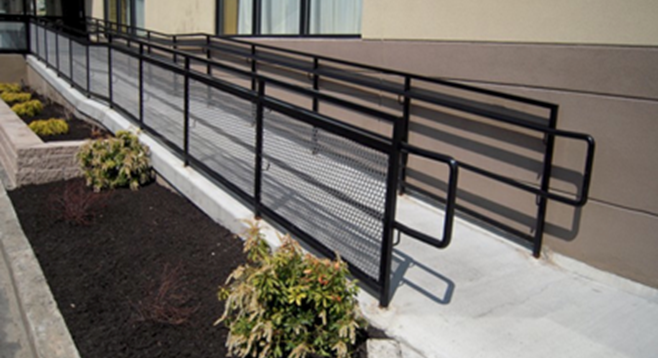 2. The buying of goods, services and facilities
2. L’achat de biens, de services et d’installations
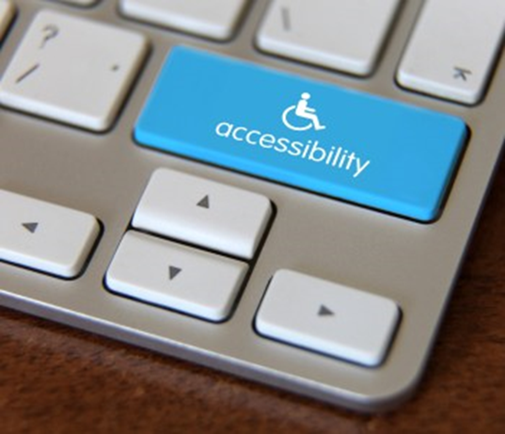 [Speaker Notes: Les organisations du secteur public devront intégrer les critères d’accessibilité à leurs processus d’achat et d’acquisition de biens, de services et d’installations.

Public sector organizations will need to include accessibility criteria in their processes for buying and acquiring goods, services and facilities.]
3. Emploi
3. Employment
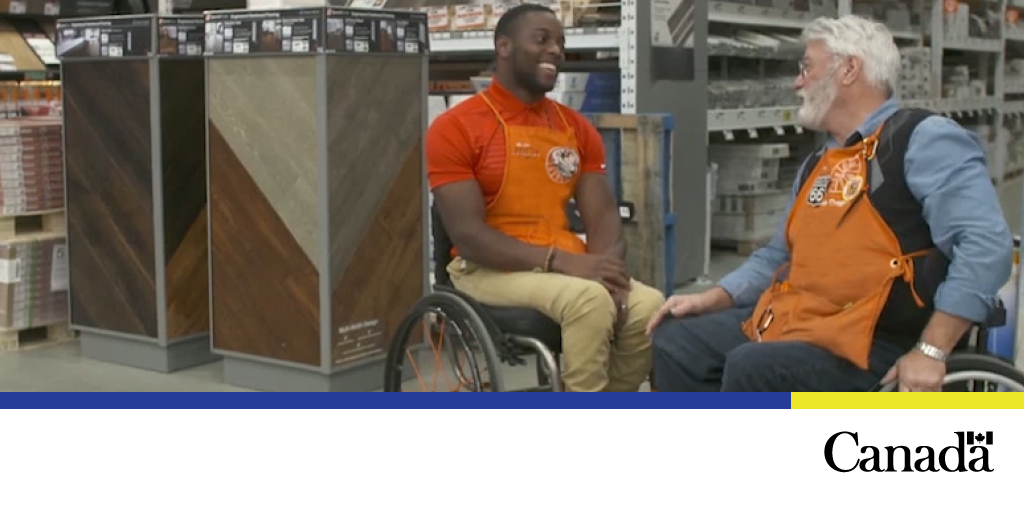 [Speaker Notes: Être inclusif et accroître la représentation des personnes en situation de handicap sur le marché du travail ainsi que le pouvoir d’achat de ces personnes. Adopter de saines pratiques en matière d’embauche, de maintien en poste, d’intervention d’urgence, de mesure d’adaptation, de gestion du rendement, et du cheminement de carrière. 

Be inclusive and increase labour-force participation and purchasing power amongst persons with disabilities. Recruitment, retention, emergency response, accommodation, performance management and career development practices.]
4. Communications (excluant les TIC)
4. Communications (not including ICT)
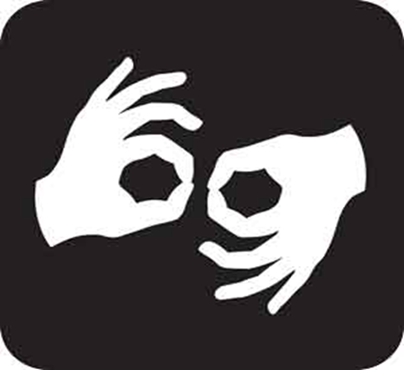 [Speaker Notes: Transmettre des renseignements clairs, concis et ciblés pour que tous les utilisateurs aient un accès égal à l’information. Le mode de communication peut varier, mais le message doit demeurer le même. 

Providing clear and concise information, targeted to a particular audience, is important to ensure that all users have equal access to information. Although the vehicle for this information may change, the message is the same.]
5. Conception et prestation de programmes et de services
5. Design and delivery of programs and services
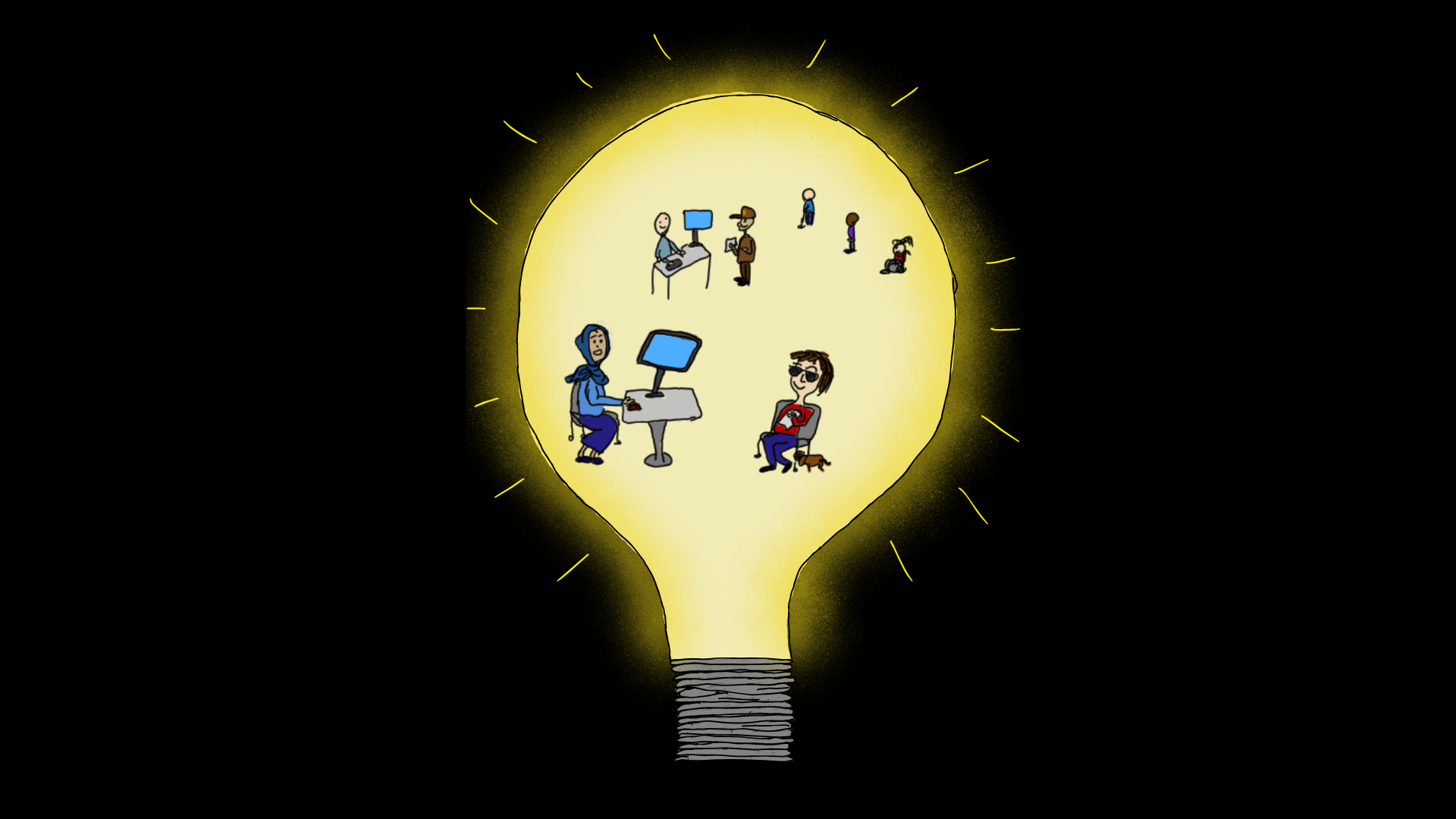 [Speaker Notes: Revoir les programmes et services afin d’éliminer les barrières systémiques.
Offrir au personnel la bonne formation. 

Re-design programs and services to remove systemic barriers.
Appropriate training of staff.]
6. Transport
6. Transportation
7. Technologies de l’information et des communications
7. Information and communication technology
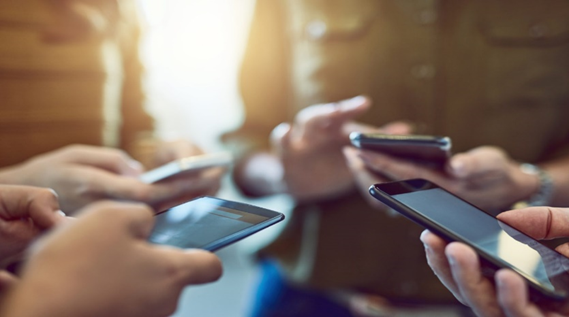 Où en sommes-nous?
Where we are now?
Funding research [1 of 2]
Financement de la recherche [1 de 2]
Les recherches que nous finançons aideront à éclairer les normes.
À ce jour, nous avons financé 24 projets portant sur les thèmes suivants :
Emploi
Environnement bâti
Communications accessibles. 
Technologies de l’information et des communications 
Mesures d’urgence
Accessibilité dans les communautés autochtones.
The research we fund will help inform the development of standards.
To date, we have funded 24 projects on:
Employment
Built environment
Accessible communications 
Information and communication technologies 
Emergency measures
Accessibility in Indigenous communities.
Financement de la recherche [2 de 2]
Funding research[2 of 2]
Voici des exemples de projets :
Repérer les barrières à l’accessibilité dans les parcs nationaux
Effectuer une analyse des normes d’accessibilité dans les communautés autochtones
Étudier les lignes directrices en matière d’évacuation d’urgence pour les personnes en situation de handicap dans les centres urbains
Examples of projects include:
Identifying barriers to accessibility in national parks
Environmental scan on accessibility standards in Indigenous communities
Study of evacuation guidelines for persons with disabilities in urban centres during emergencies
Creating standards[1 of 2]
Création de normes
[1 de 2]
Des comités techniques créent des normes pour :
L’environnement bâti
L’évacuation d’urgence
Les espaces extérieurs
Le langage simple
L’emploi
Technical committees creating standards for:
Built environment
Emergency egress
Outdoor spaces
Plain language
Employment
Creating standards[2 of 2]
Création de normes
[2 de 2]
Travaux en cours avec le Groupe CSA sur des normes pour :
Les bornes de paiement électronique accessibles
La conception accessible pour l’environnement bâti
Le logement accessible (avec la Société canadienne d’hypothèques et de logement)
Ongoing work with the CSA Group on standards for:
Accessible electronic payment terminals
Accessible design for the built environment
Accessible housing (with the Canada Mortgage and Housing Corporation)
Lignes directrices concernant la COVID-19
Guidelines related  to COVID-19
Lignes directrices en matière d’accessibilité dans les situations d’urgence:
Retour au travail et travail à la maison
Communications
Prestation de services
Réponses inclusives aux situations d’urgence
Rédigées en collaboration avec des intervenants.
Accessibility guidelines on emergency situations:
Return to work and work from home
Communications
Service Delivery
Inclusive emergency responses
Created in collaboration with stakeholders
[Speaker Notes: La couleur rouge indique du nouveau texte qui doit être traduit]
Consulting Canadians
Consultations avec les Canadiens
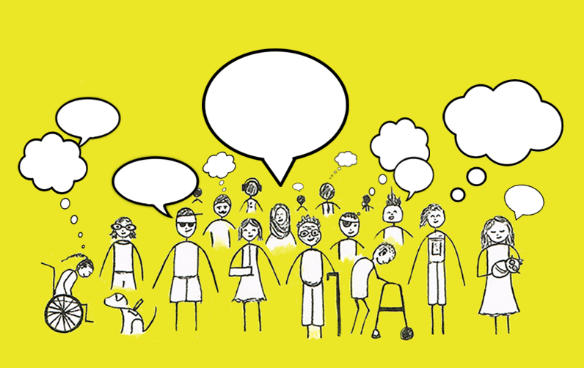 Premières consultations avec les Canadiens
First consultations with Canadians
Fin de notre première ronde de consultations publiques le 30 septembre.
Près de 600 réponses
Le rapport sur les consultations se trouve sur notre site web: accessible.canada.ca
Closed our first public consultation on September 30, 
with almost 600 responses
Consultation report available on accessible.canada.ca
Aperçu des consultations
Overview of consultations
We asked:
How we should continue to engage Canadians with disabilities
Where we should focus our research and standards
65% of participants were persons with disabilities
Nous avons demandé :
Quelle est la meilleure approche pour continuer de mobiliser les Canadiens en situation de handicap?
Dans quels secteurs devrions-nous concentrer nos recherches et nos normes?
 65 % des participants étaient des personnes en situation de handicap
Principaux constats: approche de mobilisation
Key findings for engagement
Une approche flexible et accessible est primordiale
81 % des participants privilégient les discussions de groupe
A flexible and accessible approach is key
81% participants preferred group discussions
Research priorities
Priorités de recherche
Principales priorités :
Emploi
Environnement bâti
Conception et prestation de programmes et de services
Les participants ont souvent souligné l’importance de l’intersectionnalité
Encourager la participation de personnes en situation de handicap est important pour la recherche
Top priorities:
Employment
Built environment
Design and delivery of programs and services
Participants often raised the importance of intersectionality 
Involving persons with disabilities is important to research
Priorités pour l’établissement de normes
Priorities for standards
Top priorities:
Employment
Built environment
All priority areas are interconnected 
Involving persons with disabilities is important for standards development
Principales priorités :
Emploi
Environnement bâti
Tous les secteurs prioritaires sont interconnectés 
Encourager la participation de personnes en situation de handicap est important pour l’établissement de normes
« Rien sans nous »
“Nothing without us”
Les résultats de nos consultations guident l’établissement de nos priorités en matière de création de normes et de recherche
Nous sommes toujours à l’écoute des Canadiens, et nous continuerons de travailler avec vous pour faire du Canada un pays plus accessible
The results of our consultations inform our standard development and research priorities
We always want to hear from Canadians, and we will continue to work with you towards an accessible Canada
Où allons-nous: 2021-2022
Where we are going: 2021-2022
Priorités en matière de recherche
Research priorities
Accessibilité dans les communautés autochtones
Environnement bâti, notamment pour les édifices patrimoniaux
Communication, autre que le langage simple
Conception et prestation de programmes et de services
Technologies de l’information et des communications
Approvisionnement (achat) de biens, de services et d’installations
Accessibility in Indigenous communities
Built environment, with a focus on heritage buildings
Communication, other than plain language
Design and delivery of programs and services
Information and communication technology
Procurement (buying) of goods, services and facilities
Priorités pour l’établissement de normes [1 de 2]
Priorities for standards [1 of 2]
We will set up technical committees to develop standards on:
Acoustics
Wayfinding (including signage)
Emergency measures (particularly during a pandemic)
Procurement (the buying of goods, services and facilities)
Nous mettrons sur pied des comités techniques afin d’établir des normes pour :
L’acoustique
L’orientation (y compris la signalisation)
Les mesures d’urgence (tout particulièrement en temps de pandémie)
L’approvisionnement (l’achat de biens, de services et d’installations)
Priorités pour l’établissement de normes [2 de 2]
Priorities for standards [2 of 2]
We will seek accreditation as a standards development organization.
We will work with provinces and territories.
We will continue working with other organizations to develop standards.
Nous chercherons à obtenir notre accréditation en tant qu’organisme d’établissement de normes.
Nous travaillerons de concert avec les provinces et les territoires.
Nous continuerons à travailler avec d’autres organismes pour établir des normes.
Conclusion
Conclusion
We have a lot of work ahead of us.
We are excited to keep moving forward with you towards an accessible Canada!
Nous avons beaucoup de travail devant nous.
Nous sommes heureux de collaborer avec vous pour faire du Canada un pays plus accessible!
Merci!
Thank you!
Des questions?
Questions?
Cliquez sur « Participer »

Ou envoyez-nous un courriel :

ASC-NAC@canada.gc.ca
Click on “Participate”

Or send us an email:

ASC-NAC@canada.gc.ca
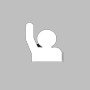 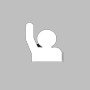